California Community College
Apportionment Process
Exhibit C
1
California Community College
Legislative Senate Bill 361
BOG Code:  Title 5 Education
Division 6. California Community Colleges Chapter 9. Fiscal Support
Sub-chapter 8, Community College General Apportionment Process
https://govt.westlaw.com/calregs/Browse/Home/California/CaliforniaCodeofRegulations?guid=I013D6300D48611DEBC02831C6D6C108E&originationContext=documenttoc&transitionType=Default&contextData=%28sc.Default%29
2
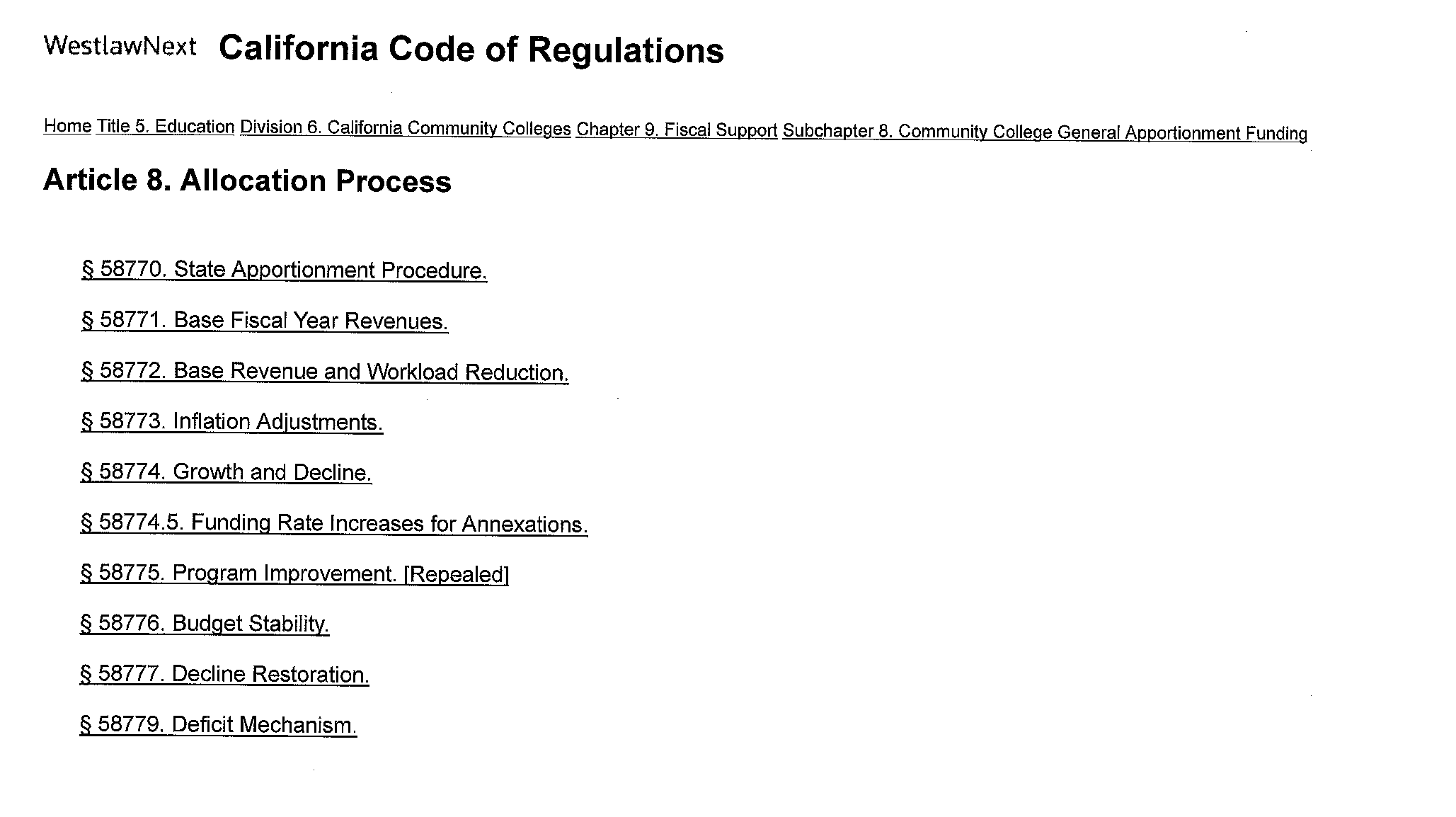 3
4
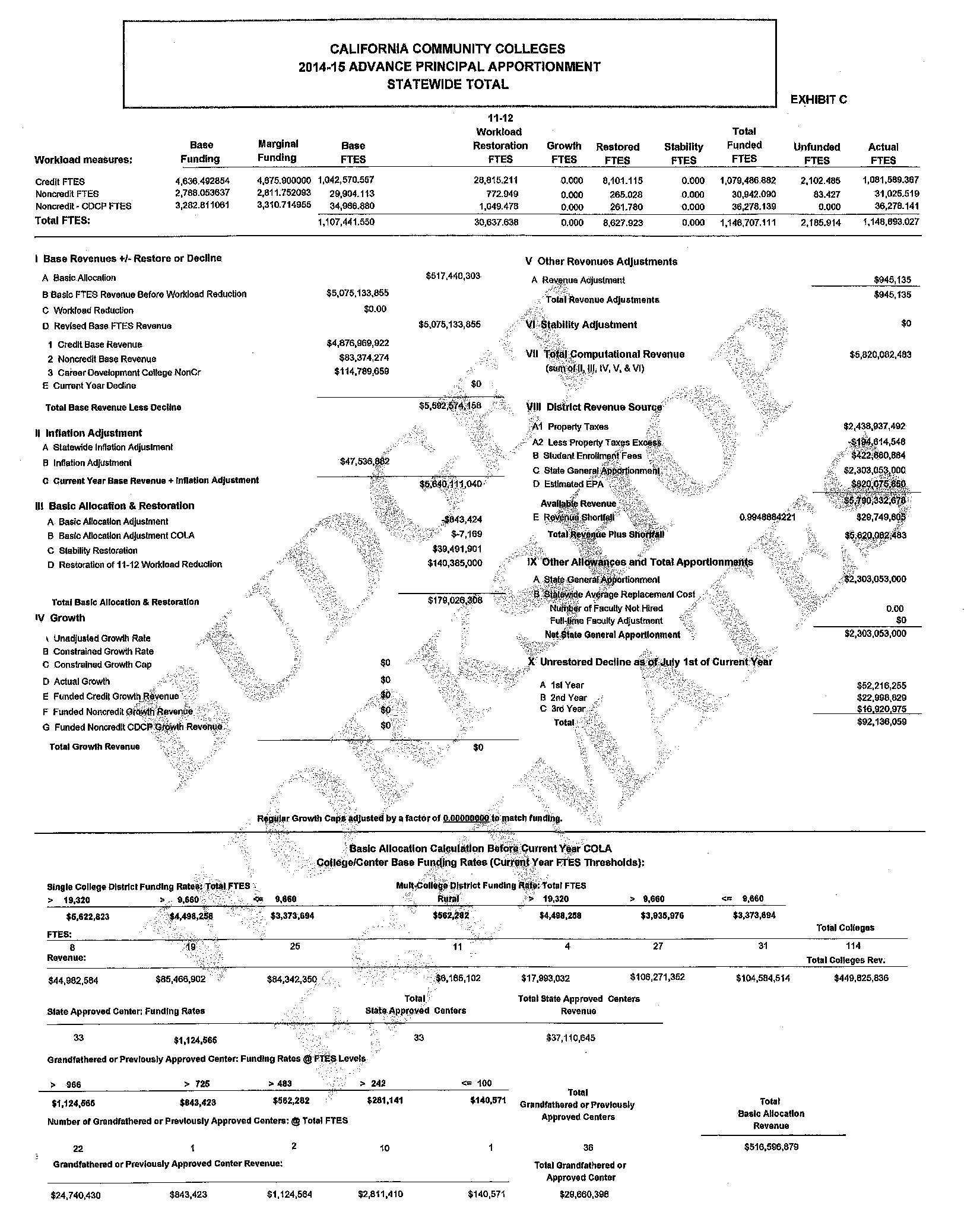 5
HYPERLINKS
2014-15 Advance Principle Apportionment
http://extranet.cccco.edu/Portals/1/CFFP/Fiscal_Services/Apport/2014-15/AD/ex_c_1415ad_072114_4_watermark.pdf
6
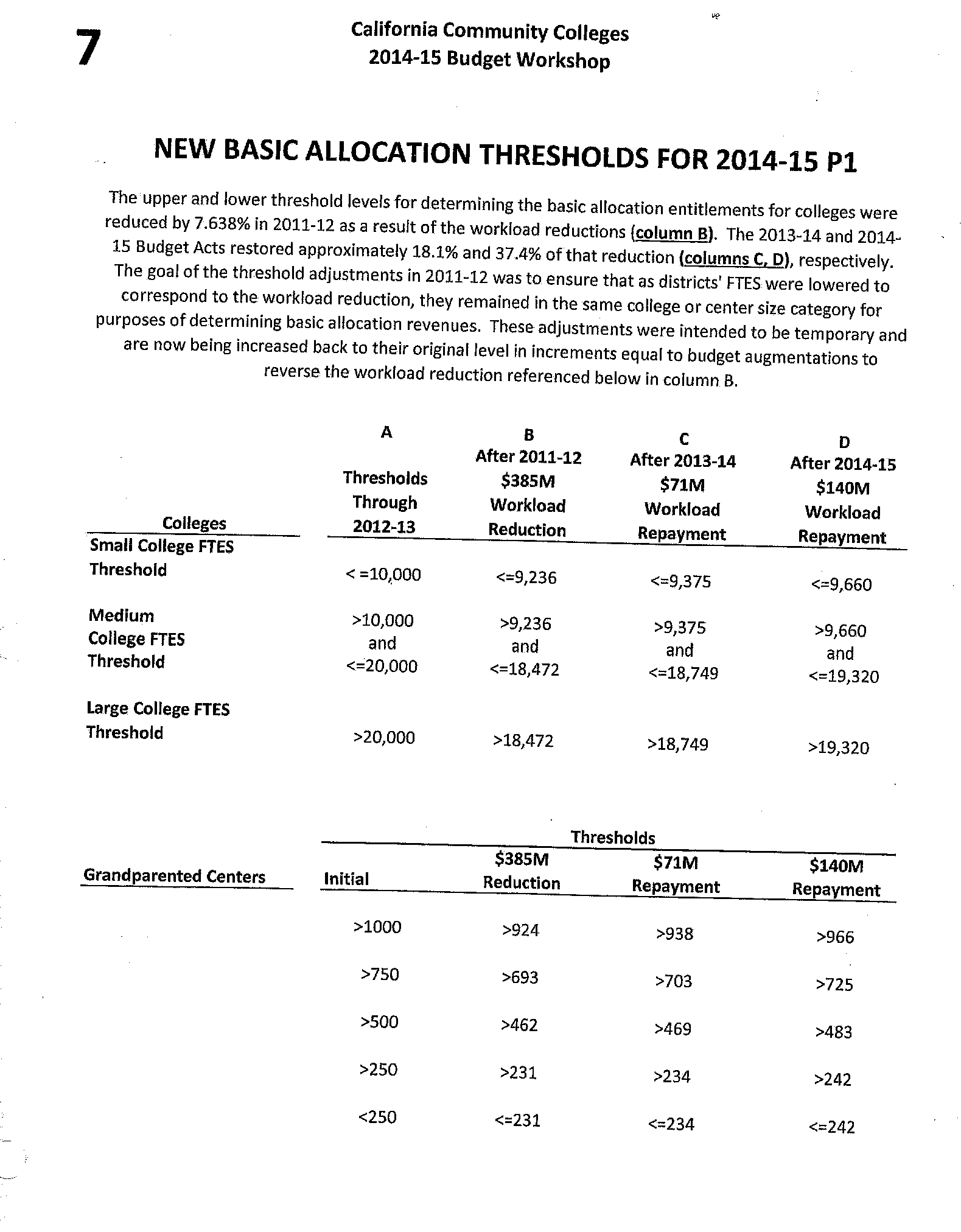 7
CALIFORNIA COMMUNITY COLLEGES2014-15 ADVANCE PRINCIPAL APPRORTIONMENTSTATEWIDE TOTAL
Base Revenues +/- Restore or Decline
	A.	Basic Allocation
	B.	Basic FTES Revenue Before Workload Reduction
	C.	Workload Reduction
	D.	Revised Base FTES Revenue
		1.	Credit Base Revenue
		2.	Noncredit Base Revenue
		3.	Career Development College NonCr
	E.	Current Year Decline

	TOTAL BASE REVENUE LESS DECLINE
8
CALIFORNIA COMMUNITY COLLEGES2014-15 ADVANCE PRINCIPAL APPRORTIONMENTSTATEWIDE TOTAL
II.	Inflation Adjustment
	A.	Statewide Inflation Adjustment
	B.	Inflation Adjustment
	C.	Current Year Base Revenue + Inflation Adjustment
9
CALIFORNIA COMMUNITY COLLEGES2014-15 ADVANCE PRINCIPAL APPRORTIONMENTSTATEWIDE TOTAL
III.	Basic Allocation & Restoration
	A.	Basic Allocation Adjustment
	B.	Basic Allocation Adjustment COLA
	C.	Stability Restoration
	D.	Restoration of 11-12 Workload Reduction
10
CALIFORNIA COMMUNITY COLLEGES2014-15 ADVANCE PRINCIPAL APPRORTIONMENTSTATEWIDE TOTAL
IV.	Growth
	A.	Unadjusted Growth Rate
	B.	Constrained Growth Rate
	C.	Constrained Growth Cap
	D.	Actual Growth
	E.	Funded Credit Growth Revenue
	F.	Funded Noncredit Growth Revenue
	G.	Funded Noncredit CDCP Growth Revenue

	TOTAL Growth Revenue
11
CALIFORNIA COMMUNITY COLLEGES2014-15 ADVANCE PRINCIPAL APPRORTIONMENTSTATEWIDE TOTAL
V.	Other Revenues Adjustments
	A.	Revenue Adjustment
	
	TOTAL Revenue Adjustments
12
CALIFORNIA COMMUNITY COLLEGES2014-15 ADVANCE PRINCIPAL APPRORTIONMENTSTATEWIDE TOTAL
VI.	Stability Adjustments
13
CALIFORNIA COMMUNITY COLLEGES2014-15 ADVANCE PRINCIPAL APPRORTIONMENTSTATEWIDE TOTAL
Total Computational Revenue
	 (Sum of II, III, IV, V, & VI)
14
CALIFORNIA COMMUNITY COLLEGES2014-15 ADVANCE PRINCIPAL APPRORTIONMENTSTATEWIDE TOTAL
District Revenue Source
	 A1.	 Property Taxes
	 A2.	 Less Property Taxes Excess
	 B.	 Student Enrollment Fees
	 C.	 State General Apportionment
	 D.	 Estimated EPA

	 Available Revenue

	 E.	 Revenue Shortfall

	 Total Revenue Plus Shortfall
15
CALIFORNIA COMMUNITY COLLEGES2014-15 ADVANCE PRINCIPAL APPRORTIONMENTSTATEWIDE TOTAL
IX	Other Allowances and Total Apportionments
	A.	State General Apportionment
	B.	Statewide Average Replacement Cost
		Number of Faculty Not Hired
		Full-time Faculty Adjustment

		Net State General Apportionment
16
CALIFORNIA COMMUNITY COLLEGES2014-15 ADVANCE PRINCIPAL APPRORTIONMENTSTATEWIDE TOTAL
X	Unrestored Decline as of July 1st of Current Year

	A.	1st Year
	B.	2nd Year
	C.	3rd Year

	TOTAL
17
CATEGORICALS
18
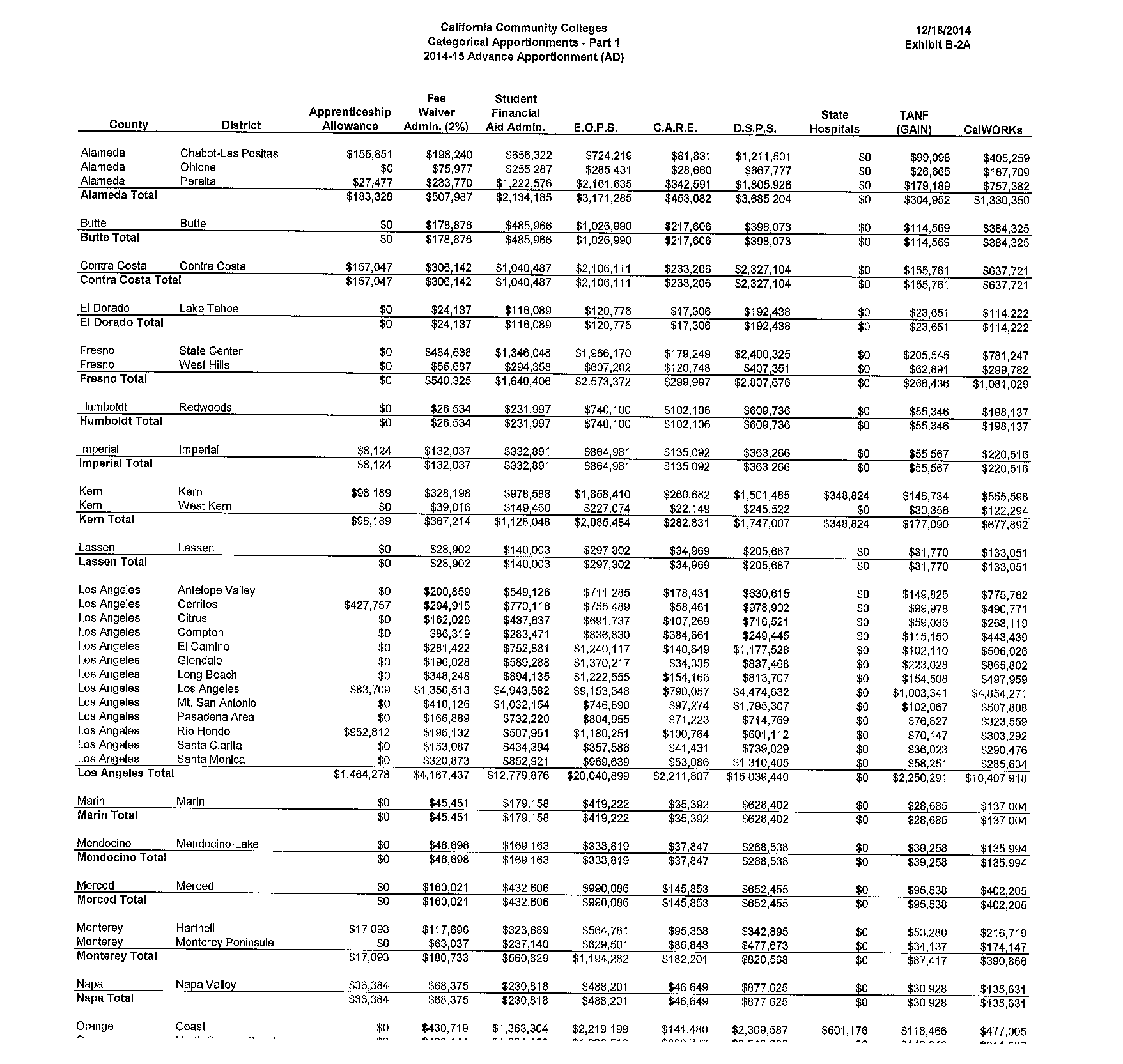 19
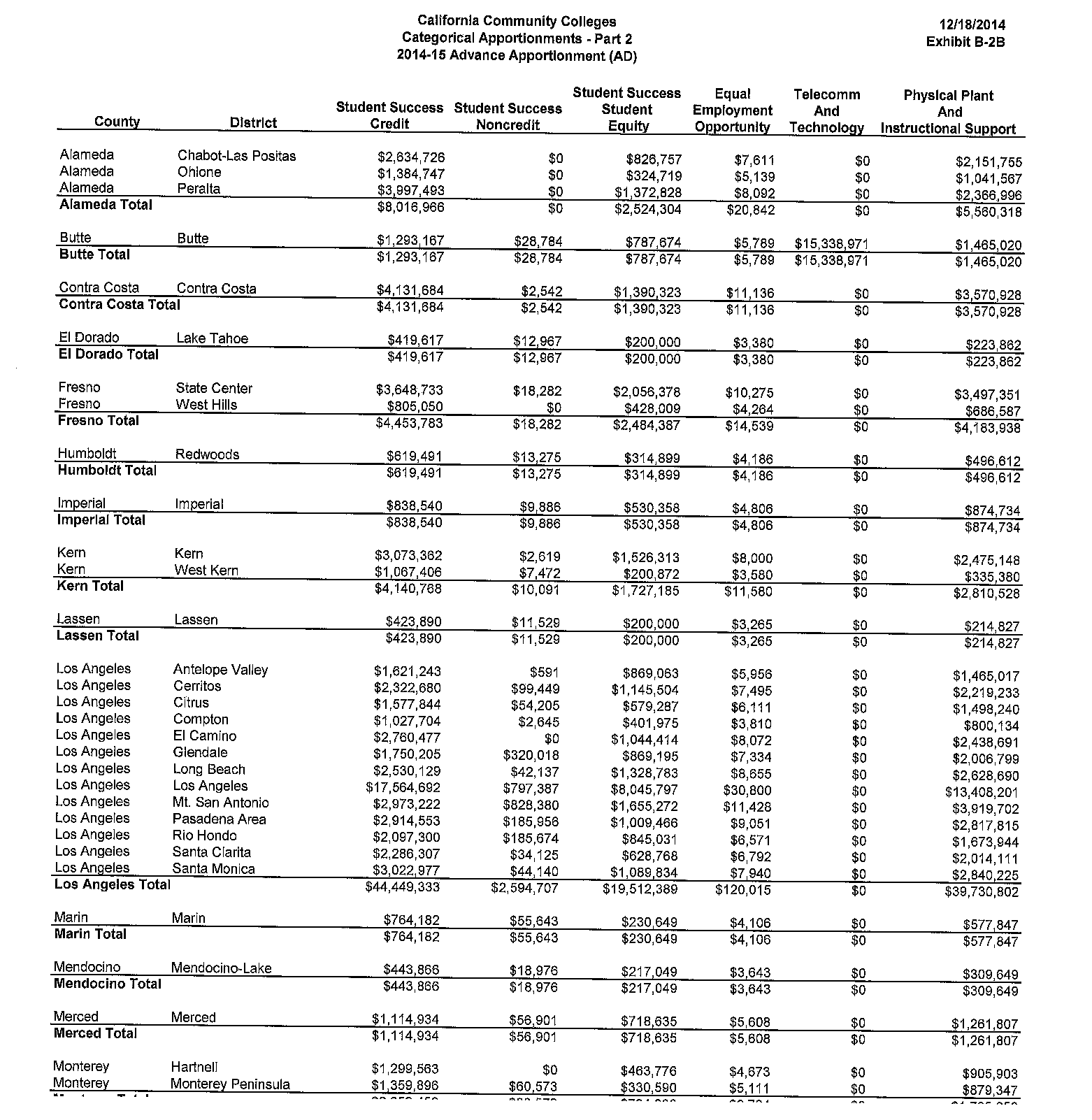 20
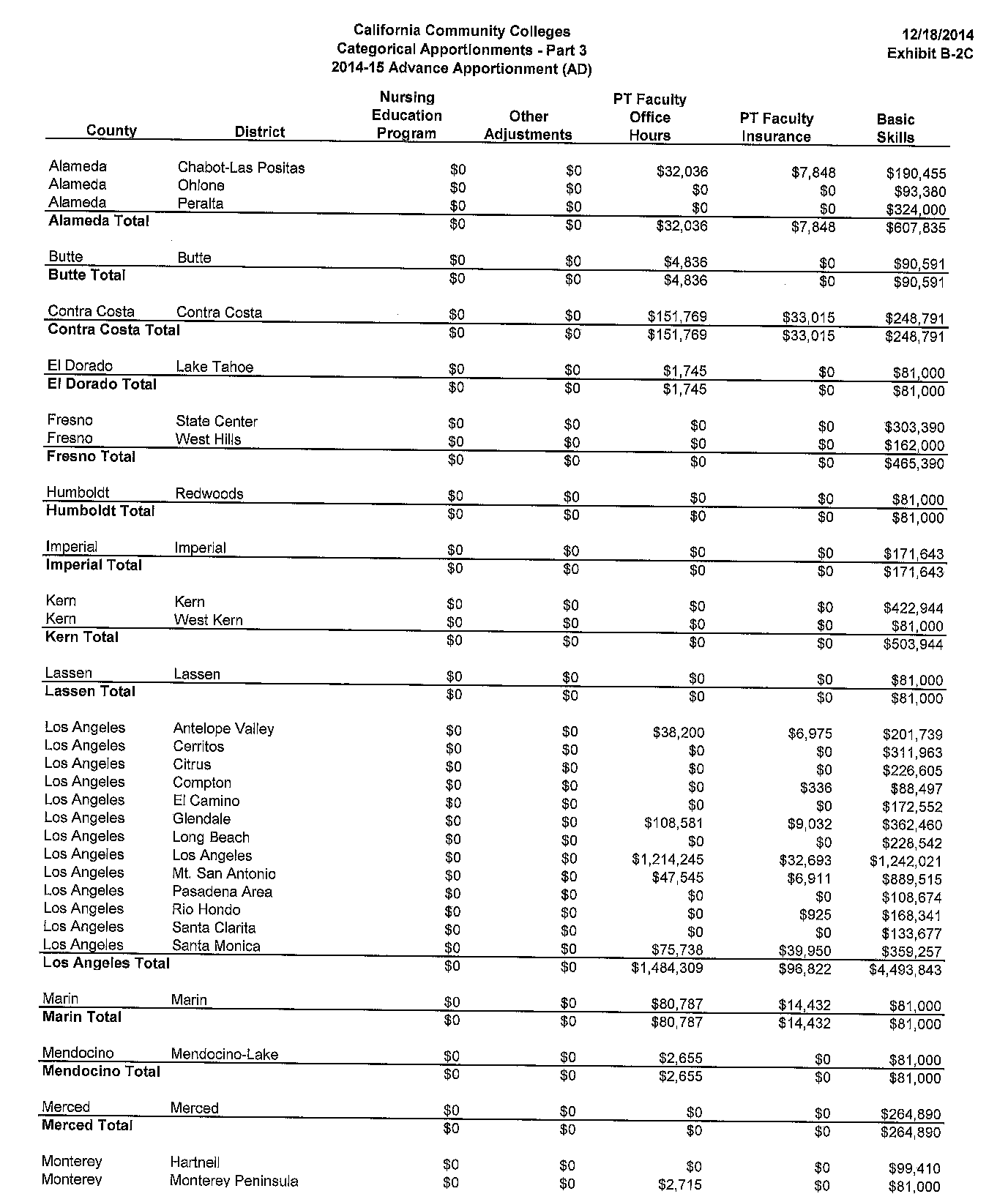 21
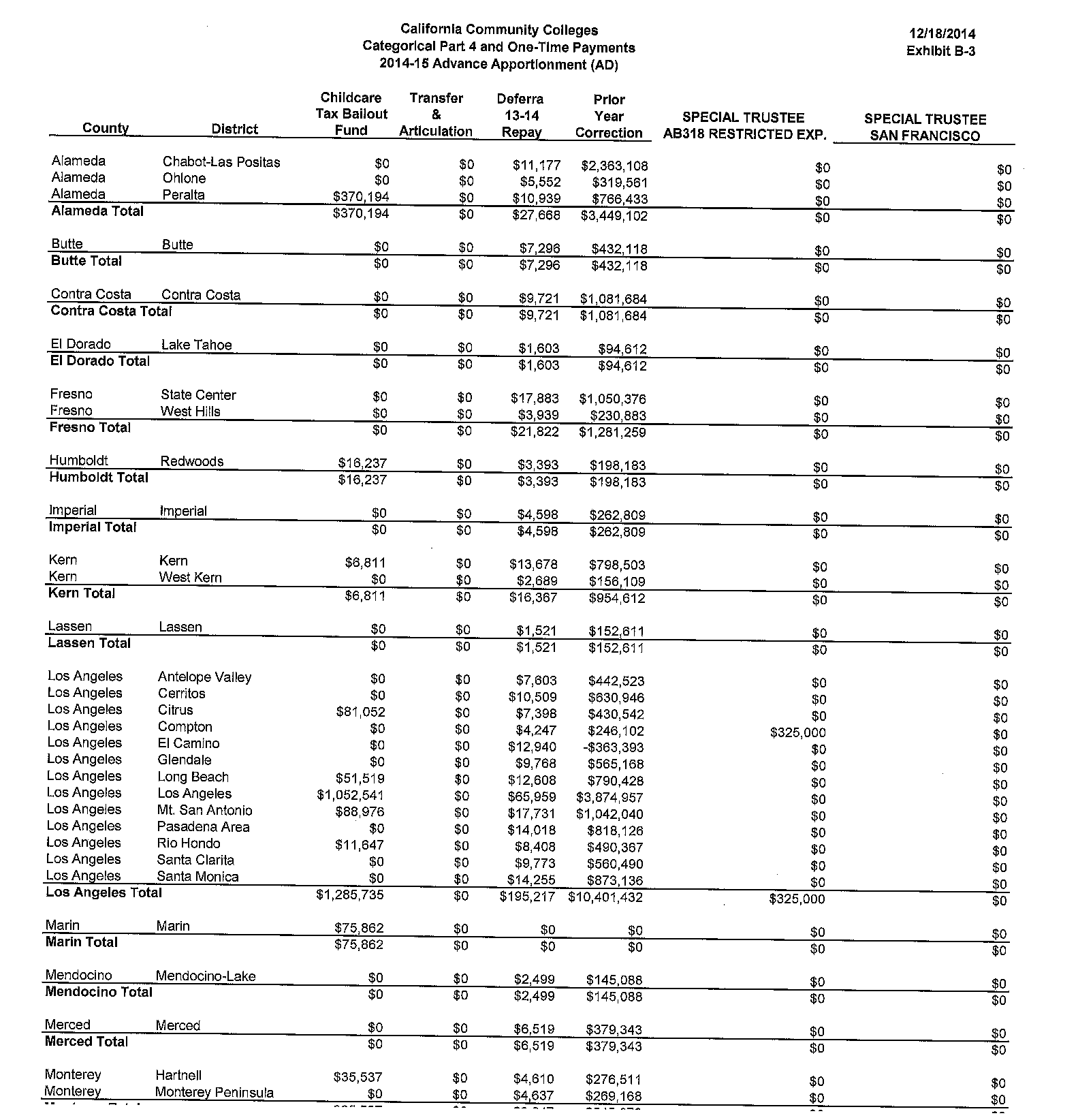 22
HYPERLINKS
Categoricals
http://extranet.cccco.edu/Portals/1/CFFP/Fiscal_Services/Apport/2014-15/AD/AD%203%20December%20Update/Exhibit_B-2A_14-15_AD_3_Dec_Categorical_Apportionments-Part_1.pdf
http://extranet.cccco.edu/Portals/1/CFFP/Fiscal_Services/Apport/2014-15/AD/AD%203%20December%20Update/Exhibit_B-2B_14-15_AD_3_Dec_Categorical_Apportionments-Part_2.pdf
http://extranet.cccco.edu/Portals/1/CFFP/Fiscal_Services/Apport/2014-15/AD/AD%203%20December%20Update/Exhibit_B-2C_14-15_AD_3_Dec_Categorical_Apportionments-Part_3.pdf
http://extranet.cccco.edu/Portals/1/CFFP/Fiscal_Services/Apport/2014-15/AD/AD%203%20December%20Update/Exhibit_B-3_14-15_AD_3_Dec_Categorical_Apportionments-Part_4_and_One-Time_Funds_%28no_EPA%29.pdf
23
CASH FLOW
24
State General Apportionments(Monthly Payments)
July			8%
			August			8%
			September		12%
			October			10%
			November		9%
			December		5%
			January			8%
			February 			8%
			March			8%
			April			8%
			May			8%
			June			8%
25
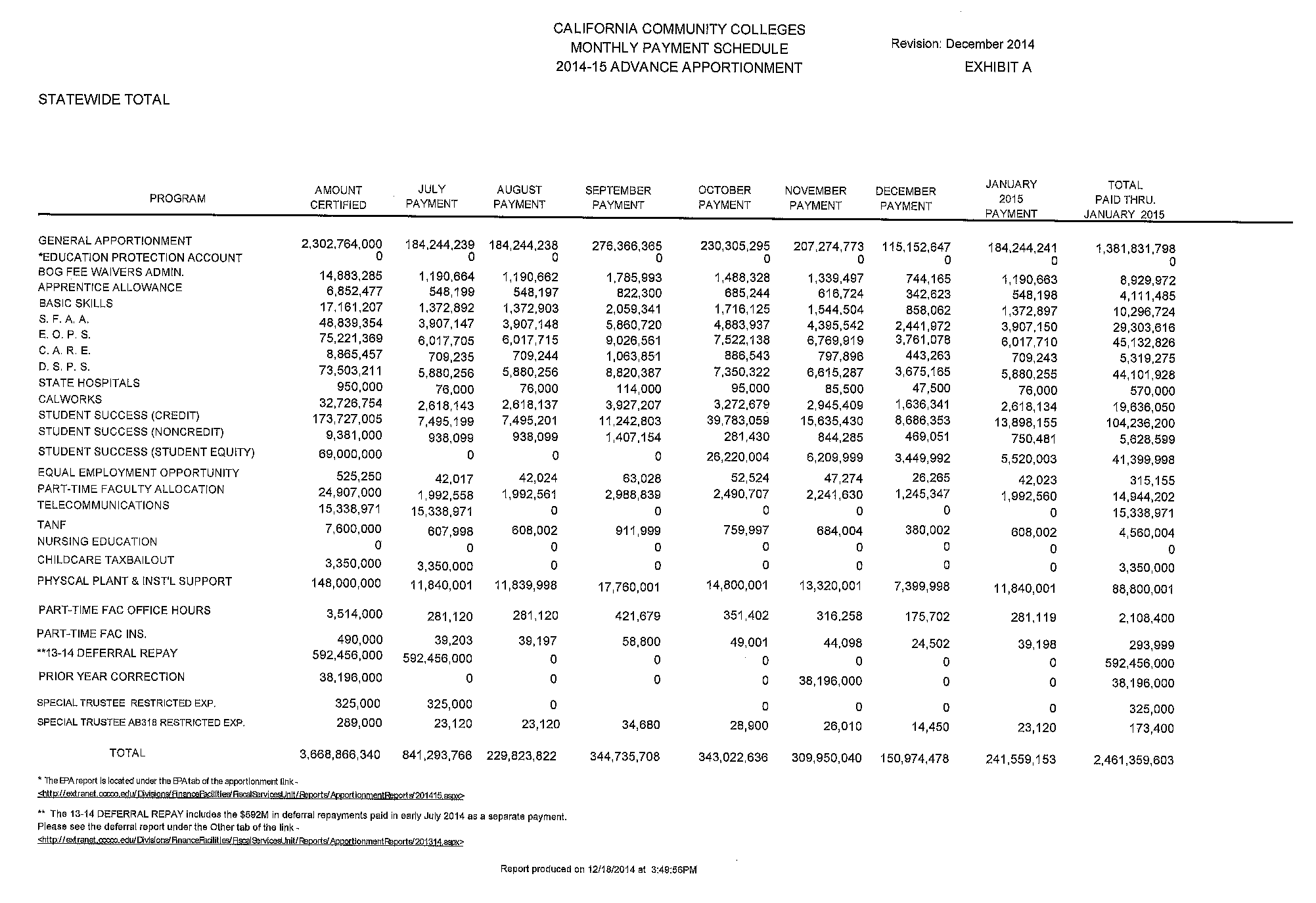 26
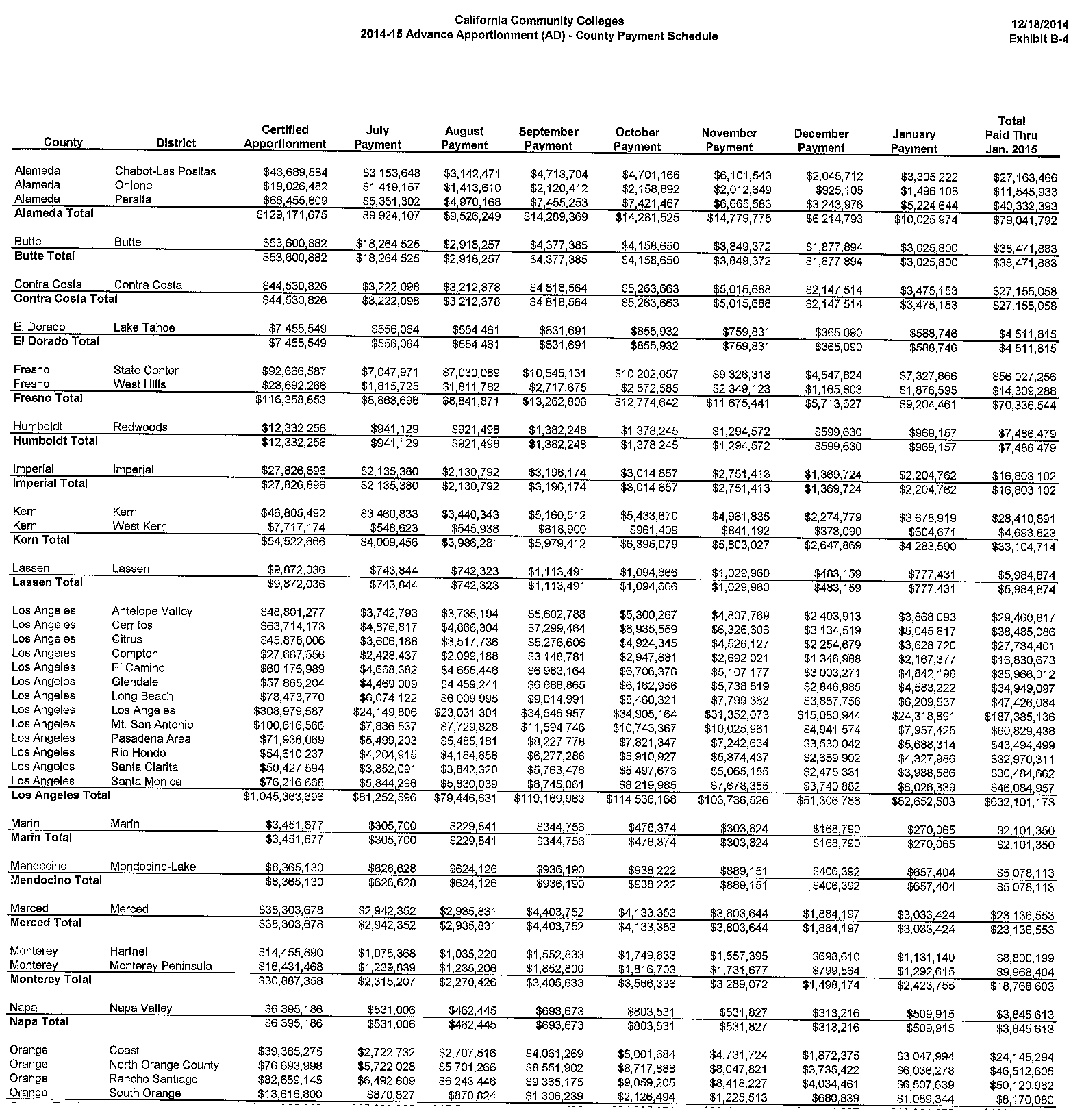 27
HYPERLINKS
Cashflow
http://extranet.cccco.edu/Portals/1/CFFP/Fiscal_Services/Apport/2014-15/AD/AD%203%20December%20Update/ex_a_1415ad_footnote_121814_3.pdf
http://extranet.cccco.edu/Portals/1/CFFP/Fiscal_Services/Apport/2014-15/AD/AD%203%20December%20Update/Exhibit_B-4_14-15_AD_3_Dec_County_Payment_Schedule_%28no_EPA%29.pdf
28
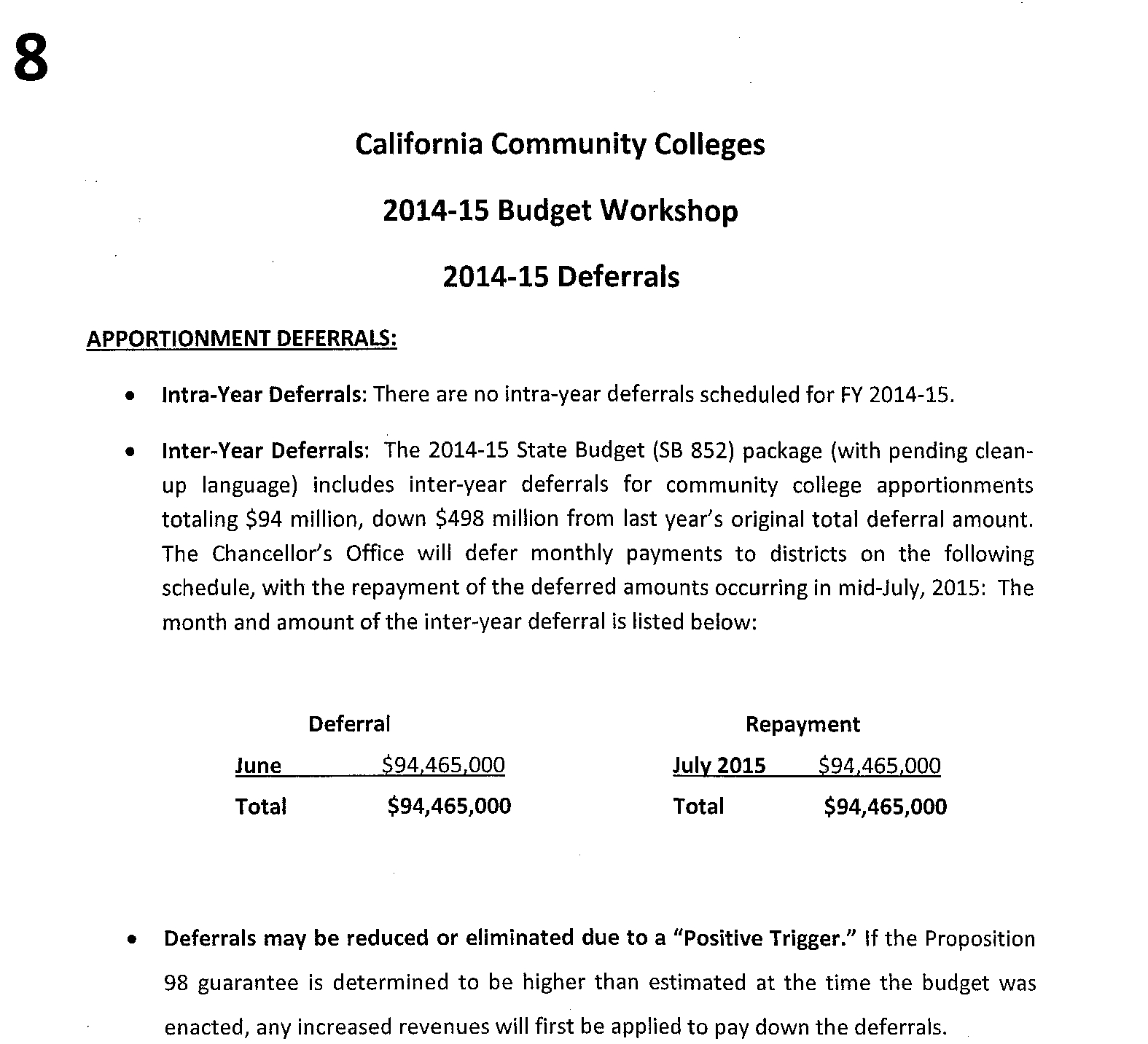 29